CHÀO MỪNG QUÝ THẦY CÔ VỀ DỰ GIỜ LỚP 8A4
MÔN : MĨ THUẬT
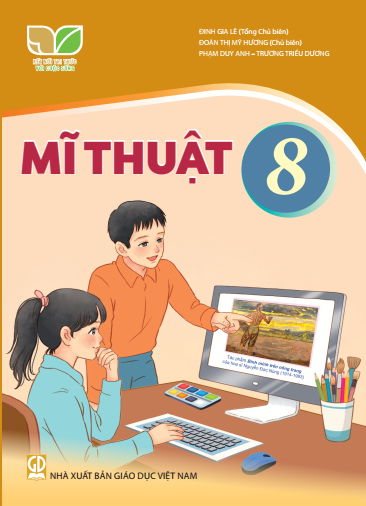 KHỞI ĐỘNG
Đây là nghệ thuật truyền thống: múa rối nước.
 Phổ biến ở vùng Đồng bằng Bắc Bộ. Các câu chuyện của Rối nước đều có xuất phát từ cuộc sống thường nhật được kể trên nền âm nhạc và các làn điệu truyền thống.
Chủ đề 2: VẺ ĐẸP TRONG NGHỆ THUẬT TRUYỀN THỐNG
Bài 3:  NGHỆ THUẬT TRUYỀN THỐNG
NỘI DUNG
QUAN SÁT
  THỂ HIỆN
THẢO LUẬN
VẬN DỤNG
Bài 3:  NGHỆ THUẬT TRUYỀN THỐNG
I. QUAN SÁT
1. Tìm hiểu về nghệ thuật truyền thống của một số dân tộc
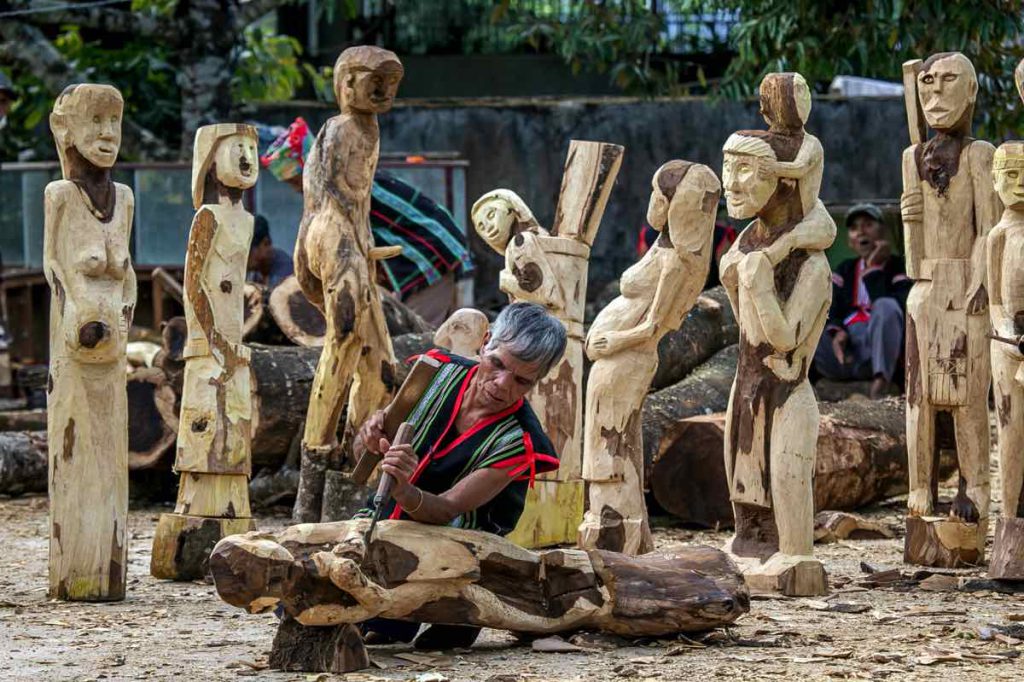 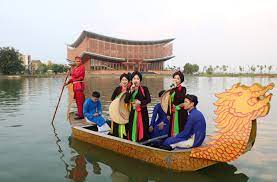 Em biết những loại hình nghệ thuật truyền thống nào ?
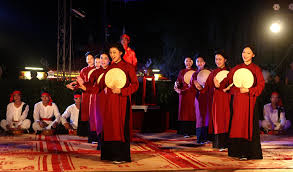 1. Nghệ thuật hát xoan
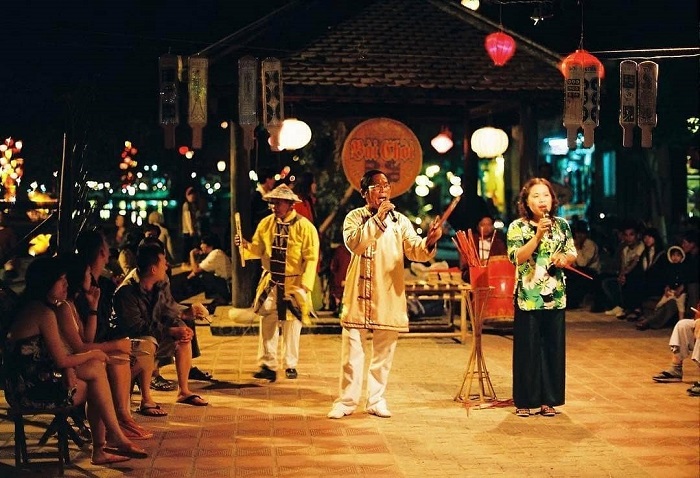 2. Hát bài chòi Hội An
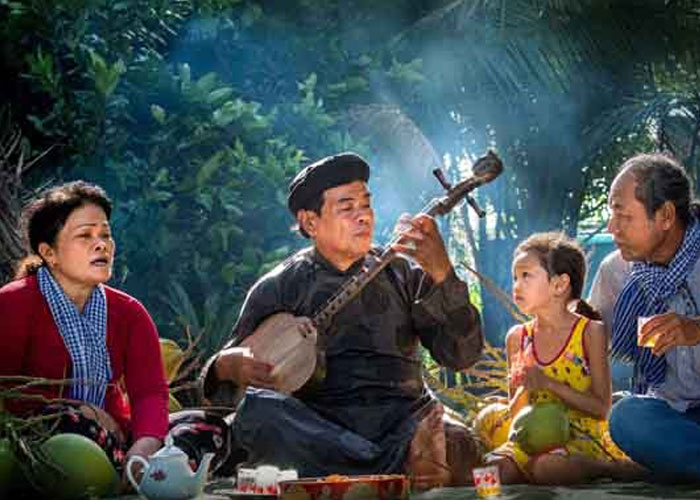 4. Đờn ca tài tử
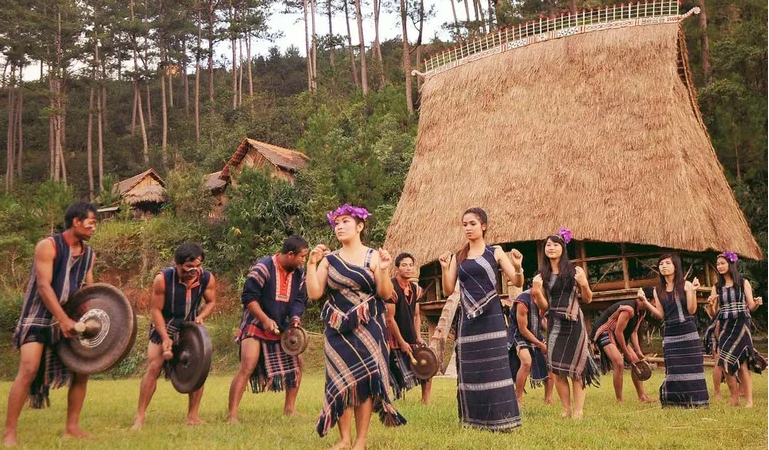 5. Cồng chiêng Tây Nguyên
Ở Thái nguyên em biết có những loại hình nghệ thuật truyền thống nào?
MỘT SỐ LOẠI HÌNH NGHỆ THUẬT TRUYỀN THỐNG TỈNH THÁI NGUYÊN
Lễ hội Cầu mùa của đồng bào Sán Chay (huyện Phú Lương)
MỘT SỐ LOẠI HÌNH NGHỆ THUẬT TRUYỀN THỐNG TỈNH THÁI NGUYÊN
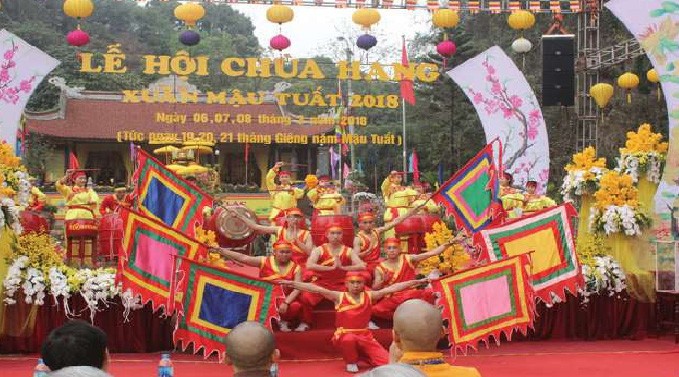 Lễ hội Chùa Hang (thành phố Thái Nguyên)
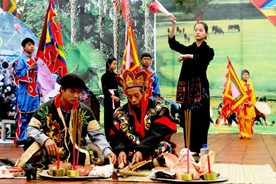 Hội thi giã bánh giầy
Nghi lễ cầu mưa thuận, gió hoà
tỉnh Thái Nguyên có trên 80 lễ hội, được tổ chức với quy mô khác nhau tại các di tích lịch sử - văn hoá, gắn với các tín ngưỡng, phong tục, tập quán truyền thống,… thu hút đông đảo nhân dân địa phương và du khách thập phương.
Các lễ hội ở địa phương rất phong phú, đa dạng tập trung chủ yếu ở 3 loại hình: Lễ hội dân gian; Lễ hội lịch sử - cách mạng; Lễ hội tôn giáo.
Bài 3:  NGHỆ THUẬT TRUYỀN THỐNG
2. Tìm hiểu vẻ đẹp truyền thống trong một số tác phẩm mĩ thuật
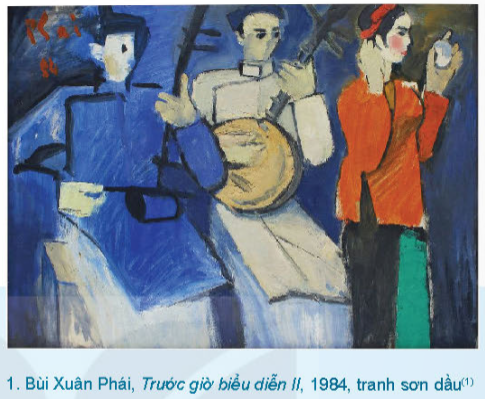 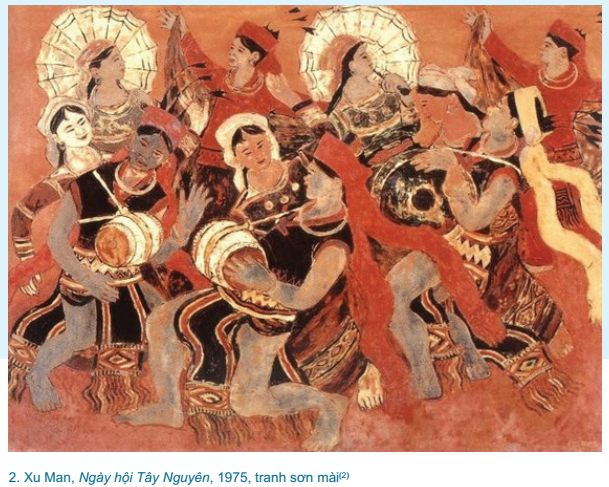 Bài 3:  NGHỆ THUẬT TRUYỀN THỐNG
II. THỂ HIỆN
1. Gợi ý cách khai thác vẻ đẹp của nghệ thuật ca trù trong thực hành, sáng tạo mĩ thuật.
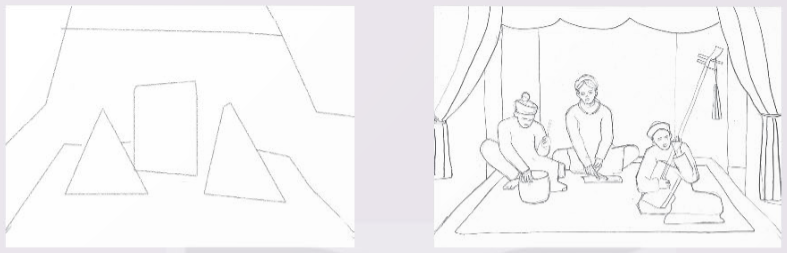 Bước 1: Xây dựng bố cục khái quát
Bước 2: Thể hiện chi tiết nhân vật.
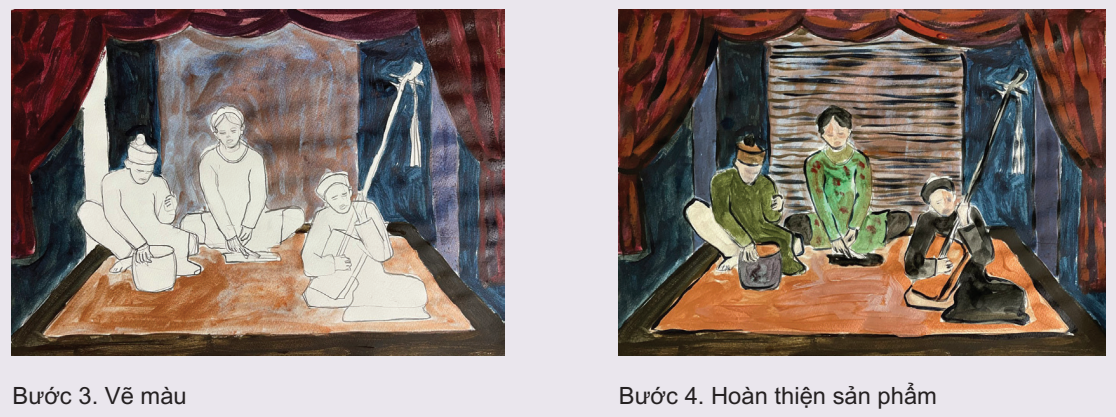 Phần tham khảo
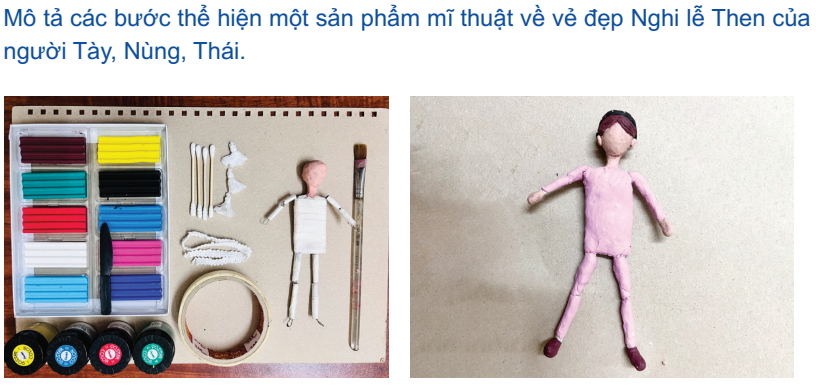 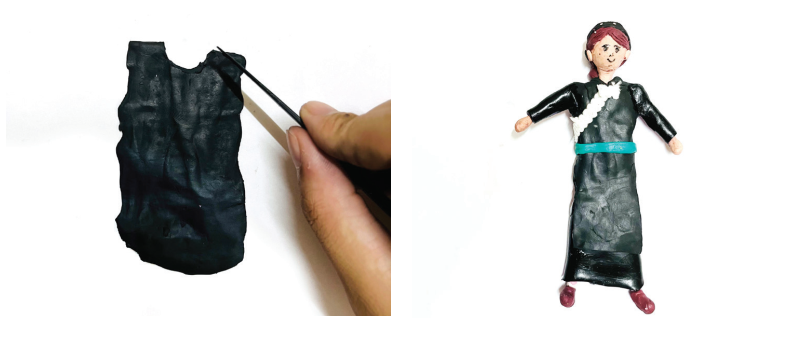 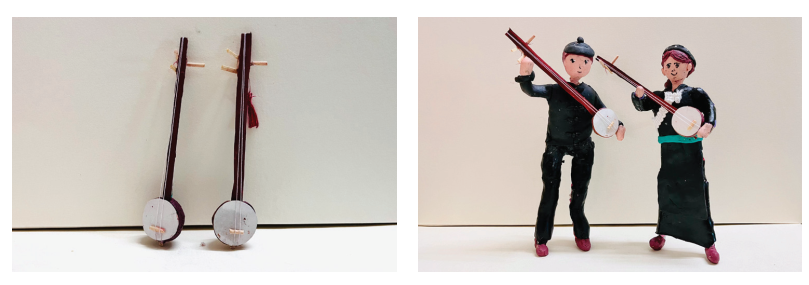 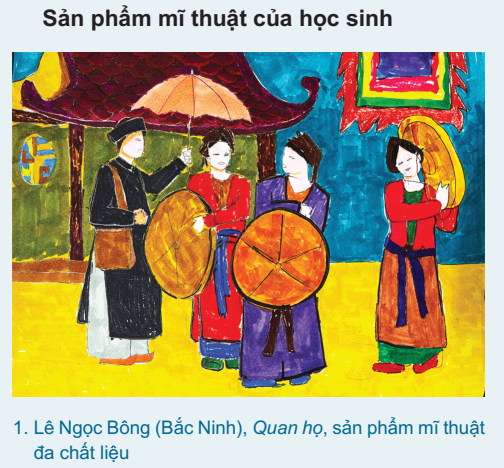 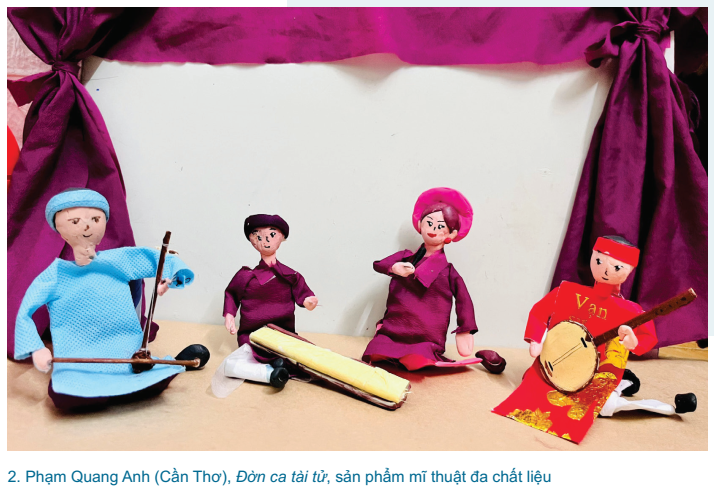 CẢM ƠN QUÝ THẦY CÔ VÀ CÁC EM ĐÃ CHÚ Ý LẮNG NGHE BÀI GIẢNG
Chủ đề 2: VẺ ĐẸP TRONG NGHỆ THUẬT TRUYỀN THỐNG
Bài 3: THIẾT KẾ TRANG PHỤC VỚI HOA VĂN DÂN TỘC THIỂU SỐ
KHỞI ĐỘNG
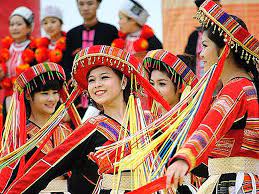 Bài 3: THIẾT KẾ TRANG PHỤC VỚI HOA VĂN DÂN TỘC THIỂU SỐ
I. QUAN SÁT
Tìm hiểu tạo hình hoa văn trên vải
a. Tìm hiểu tạo hình hoa văn trên vải
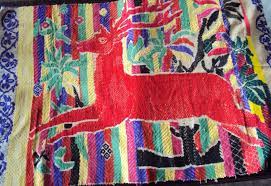 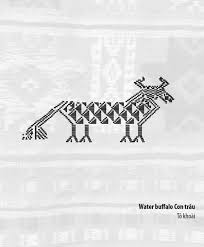 Bài 3: THIẾT KẾ TRANG PHỤC VỚI HOA VĂN DÂN TỘC THIỂU SỐ
Bài 3: THIẾT KẾ TRANG PHỤC VỚI HOA VĂN DÂN TỘC THIỂU SỐ
b. Tìm hiểu tạo hình hoa văn được cách điệu từ hình học mang tính tượng trưng
Bài 3: THIẾT KẾ TRANG PHỤC VỚI HOA VĂN DÂN TỘC THIỂU SỐ
II. THỂ HIỆN
1. Gợi ý bước sử dụng hoa văn trong thiết kế một bộ trang phục
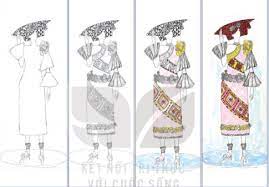 Bài 3: THIẾT KẾ TRANG PHỤC VỚI HOA VĂN DÂN TỘC THIỂU SỐ
1. Thiết kế một bộ trang phục sử dụng hoa văn dân tộc thiểu số